2015 Marijuana Legislation Rulemaking OverviewHighlights
Joanna Eide
Policy and Rules Coordinator
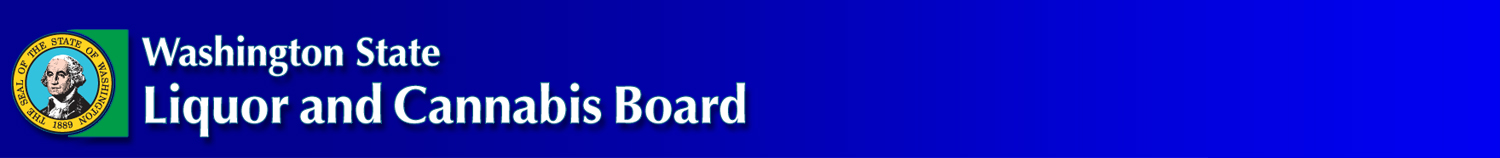 Timeline
2
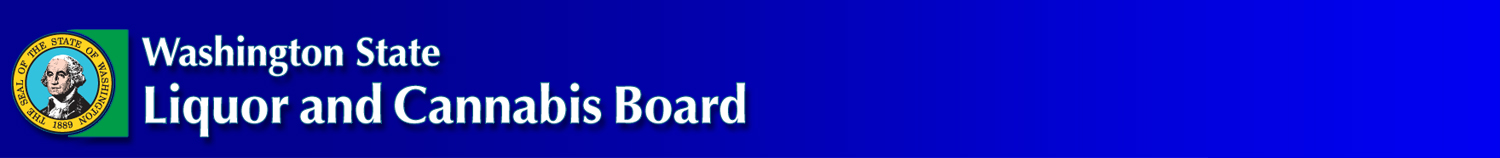 Definitions
Revised definition of:
Applicant
Employee
WSLCB
Added definitions for:
Cooperative
Licensed premise – changed w/ stakeholder input
Medical marijuana 
Plant
3
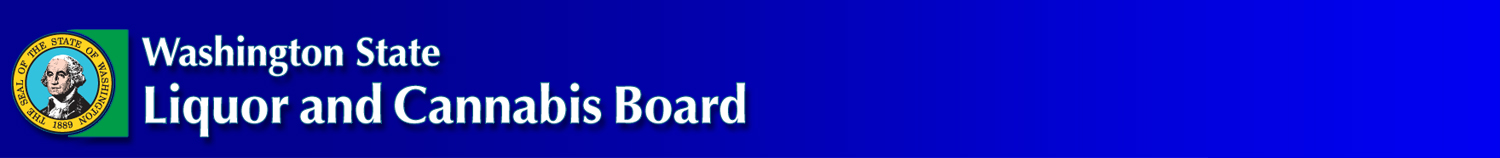 Financiers and TPIs
Allow out of state financiers – can’t receive any profits of the business or control of the business
Clarified a financial institution is not considered a true party of interest  
Added requirement for a licensee to disclose any financiers and true parties of interest to the WSLCB
The WSLCB must approve the funds prior to investment in the marijuana business
4
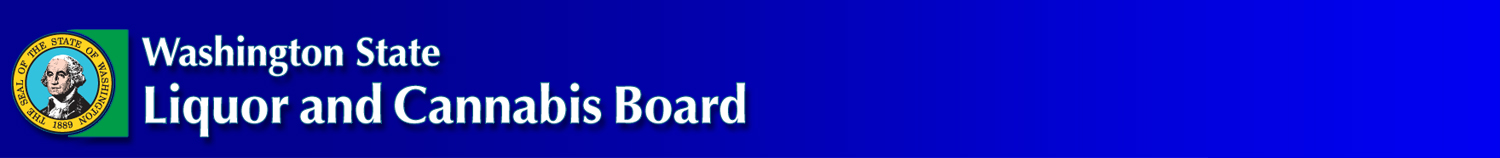 Producer Requirements
Added language requiring an outdoor grow be physically separated at least 20 feet from another licensed outdoor grow

Outdoor grows cannot share common walls or fences
5
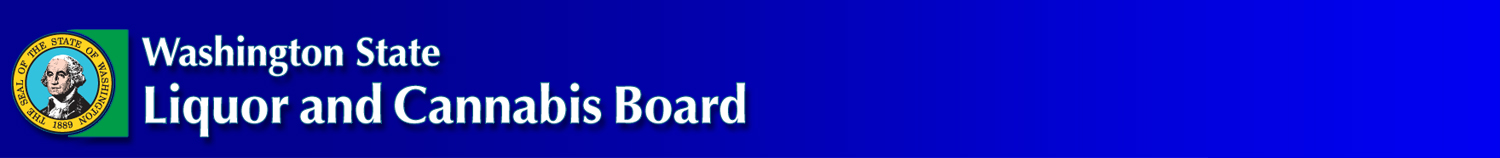 Medical Marijuana Endorsement
New rule to clarify the requirements for a medical marijuana endorsement
Must have a consultant on staff in accordance with DOH rules 
Consultant enters qualifying patients and designated providers into the data base and issues recognition cards
6
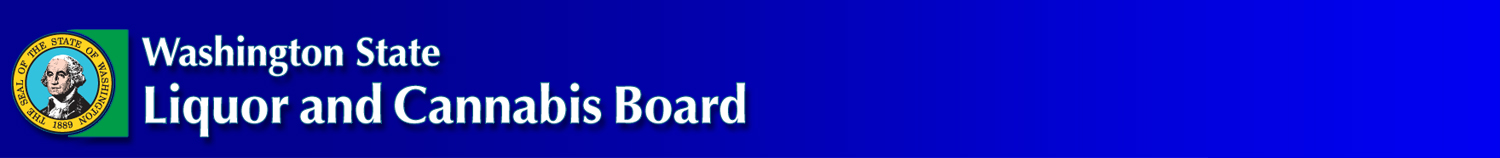 Security Requirements
Clarified required information on employee identification badges
No birthdate on card, but must have ID

Clarified when plants must be physically tagged and tracked individually  

Clarified the ID number generated by the traceability system required for all marijuana of any kind to be used to track the product
7
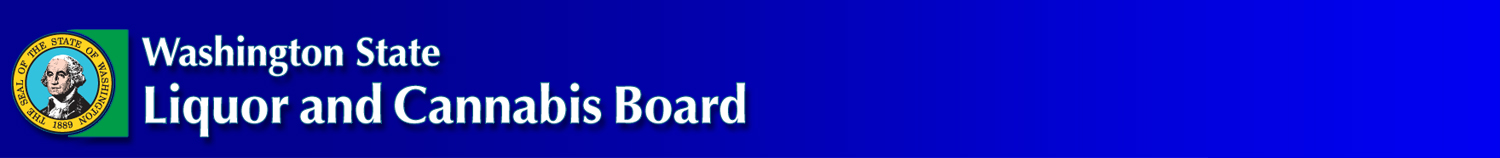 Serving and Transaction Limits
Following DOH’s rules regarding medical marijuana. Added language addressing serving and transaction limitations for qualifying patients and designated providers:
Three oz. of usable marijuana 
48 oz. of marijuana-infused product meant to be eaten or swallowed in solid form
21 grams of marijuana-infused extract or marijuana concentrate for inhalation
216 oz. of marijuana-infused product in liquid form meant to be eaten or swallowed
8
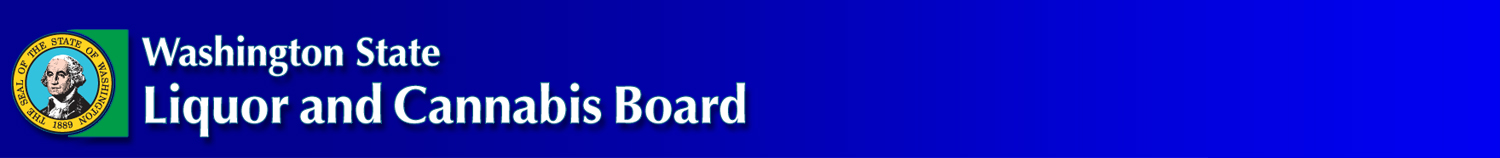 Samples
Created new section for samples - Includes all requirements for samples and transportation of samples
 Added education samples for “budtenders”
Increased the sample amount for negotiating a sale:
Eight grams of usable marijuana
Eight units of marijuana infused products/marijuana infused liquid
Two units of marijuana infused extract/infused marijuana mix
9
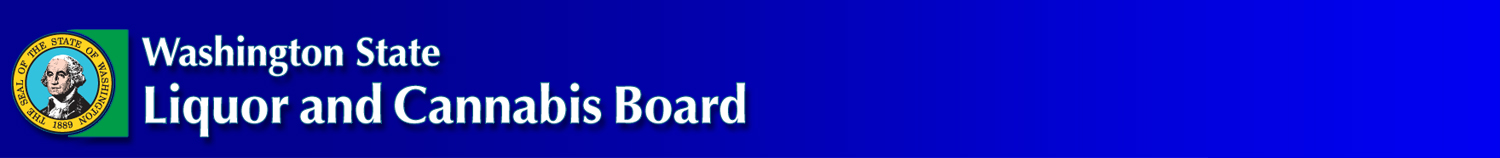 Sampling Protocols for Testing
Clarified sampling protocols for marijuana producers, marijuana processors, and certified labs
Samples must be deducted in a way most representative of the lot or batch maintaining structure of the marijuana sample 
Licensees, certified labs, and their employees may not adulterate or change in any way the sample from a lot or batch before submitting the sample to certified labs
No adulterating or changing the sample in any way as to inflate the level of potency, or to hide any microbiological contaminants
10
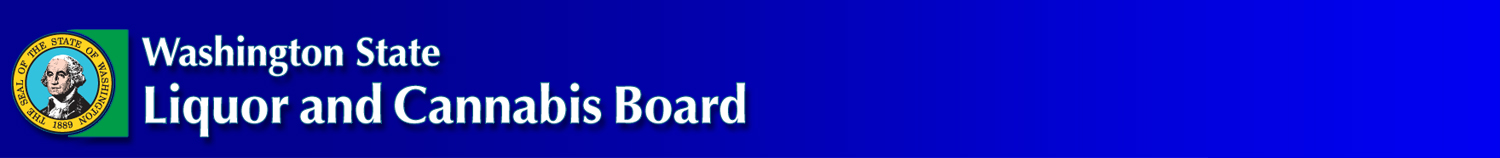 Packaging and Labeling
Added language that hash marks on a bottle of marijuana infused liquid edible product does not qualify as a measuring device 
 
Added language for label requirements for packages containing marijuana extract for inhalation, infused marijuana mix and marijuana topicals
11
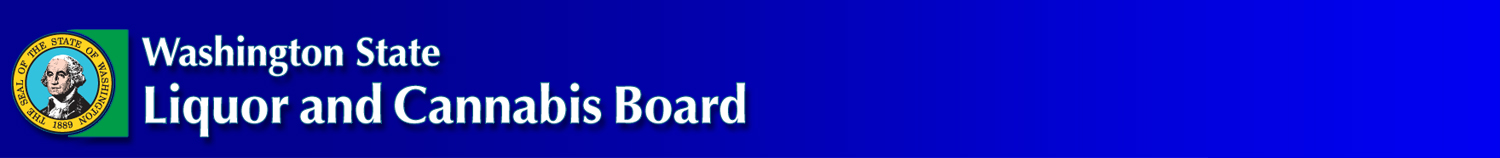 Payment Methods
Added language to clarify the forms of payment a marijuana licensee can use to purchase marijuana, including:
Checks
Cash
Credit/Debit cards
Electronic funds transfer
Prepaid accounts
Transactions using a money transmitter
12
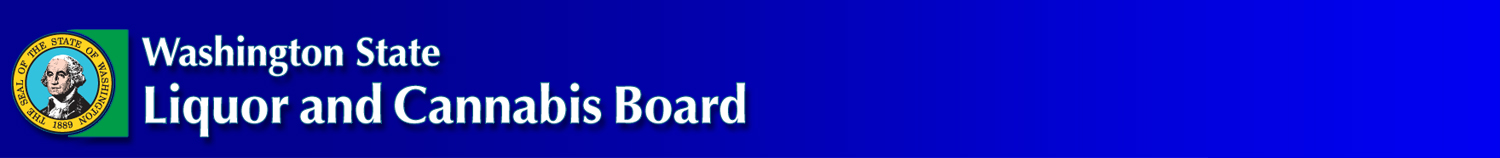 Transport License
Allows the transport licensee to physically transport or deliver marijuana products between licensed marijuana businesses. 
Created a new section to clarify the requirements and qualifications for the license, including:
Required information
Transport manifest
Records of transportation
Transportation of product
13
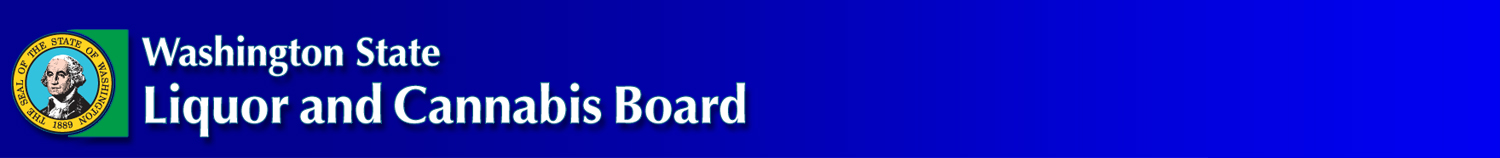 Penalties
Removed suspension as an option for marijuana producers/processors. Based on public comments. 
Penalties include:
Monetary fine
Cancellation of license
14
Current and Future Rulemaking
15
Overview
Current Rulemaking
Marijuana Recalls
Pesticide Action Levels
MJ Excise Tax E-Pay
Lab Proficiency Testing (PT) and Certification Rules
2016 Legislation Implementation

Future Rulemaking
Lab Testing and QA Rules Review
Evaluating Additional Rules Needs
16
Marijuana Recalls Rules Timeline
Emergency rule filed and effective March 23
Permanent Rules
CR-101 filed March 23
CR-102 (proposed rules) filed May 18
Public Hearing: July 13
Written comments due: July 13
Request adoption (CR-103): July 27
Permanent Rule effective 31 days after CR-103 is filed
17
Pesticide Action Levels
Emergency rule filed and effective May 18
Permanent rulemaking being done as part of the Lab Testing and QA Rules Review
CR-101 filed on April 20
CR-102 scheduled for August
Public Hearing: September
Permanent Rules should be effective in October/November
18
Pesticide Action Levels
Emergency rule mirrors Oregon’s action levels established for most abused pesticides
Default level of 0.1 ppm for all other disallowed pesticides not specifically listed
Action levels establish a clear line for determining whether a sample fails QA testing or product should be recalled
Retesting allowed in the rule
19
MJ Excise Tax E-Pay
Emergency rule filed May 18, effective July 1
Permanent rules
CR-101 filed April 20
CR-102 scheduled for July 13
Public Hearing in August
Request adoption in August
Permanent rule effective in September
20
MJ Excise Tax E-Pay
Legislature’s 2016 Supplemental Budget
Needed to address public safety risk 
Licensees can pay excise tax via electronic payment, check, cashier’s check, or money order
Must apply for and receive approval for a waiver to continue paying in cash. Will be granted for “good cause” only
21
PT Testing and Lab Certification
Requirements for proficiency testing (PT) testing for labs to become certified
Allows for new PT programs to apply as they become available
Requires 2 successful PT passes per year to remain certified
New rule addressing additional violations by labs that may result in suspension or revocation of a lab’s certification
22
2016 Legislation Implementation
HB 2520 – Cooperative members purchasing from producers

HB 2521 – Marijuana disposal

SB 6341 – P/Ps Promotional items and services
23
Lab Testing & QA Rules Review
CR 101 filed April 20 to initiate permanent rulemaking
CR 102 (proposed rules) planned August 2016
Informal Work Group convened to discuss topics to provide information and resources to WSLCB
Composed of state agencies, labs, RJ Lee, and industry members from each section
Reviewer group of other interested parties
Welcome input from all sources as part of the rulemaking effort
24
Thank you
25